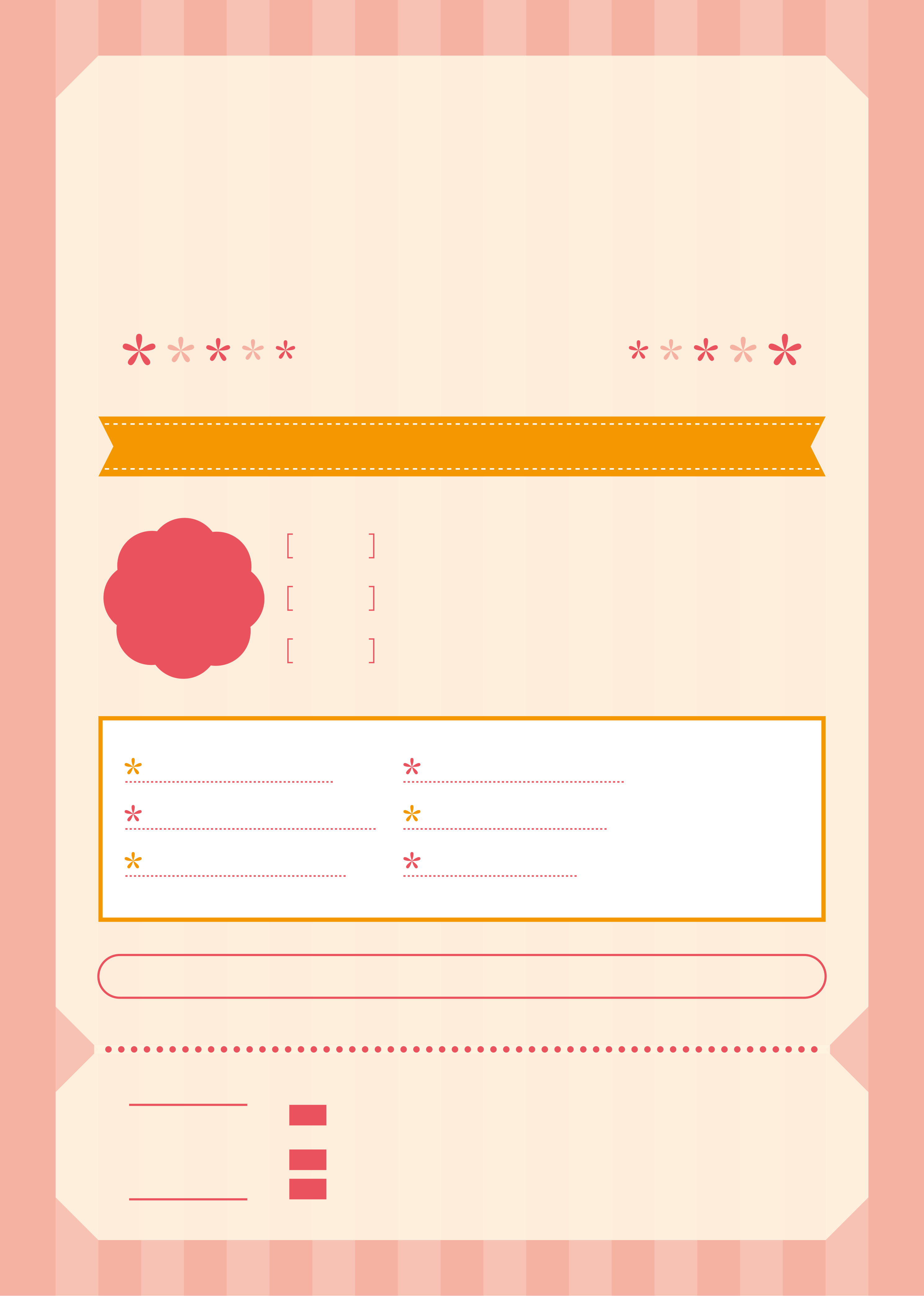 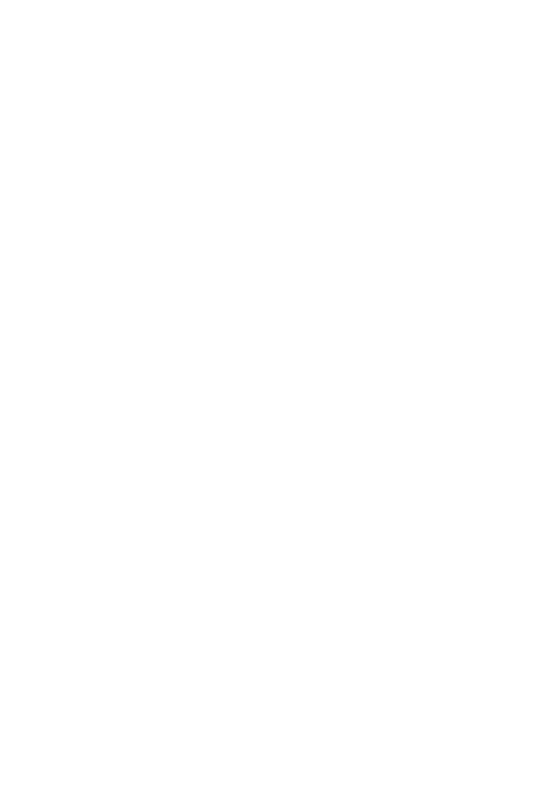 参加費
夏期インターンシップ
無料
2022
看護学生の皆様、こんにちは。さいたま市民医療センターでは、看護学生の方を対象にインターンシップ（就業体験）を開催いたします。ご自身の就職先を決めるためにも、実際に雰囲気を感じる貴重な体験となりますので、是非、ご参加下さい。
応募方法は、当院ホームページをご覧ください。
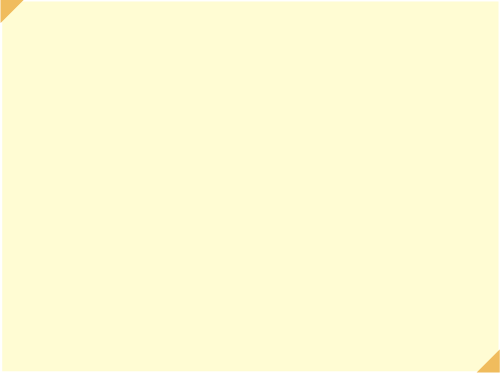 実施期間
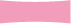 下記日程の1日といたします。
2022年8月
8日（月）10日（水）12日（金）16日（火）18日（木）
対象者
体験スケジュール
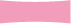 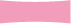 2024年3月卒業予定の看護学生
体験部署
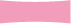 1）小児科病棟
2）内科系病棟（呼吸器系・循環器系・脳神経内科系）
3）外科系病棟（消化器外科・整形外科）
4）回復期病棟
5）手術室
6）救急外来
10：30　　希望部署での看護体験
12：00～12：30　着替え・質疑応答
8：50　　病院玄関前に集合・更衣
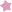 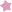 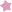 9：00　　病院概要説明・院内ﾂｱｰ
12：00　　部署体験終了
12：30　　終了
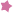 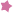 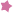 希望日の1週間前まで受付　定員になり次第終了（各日10名以下）
応募締切
申し込み
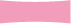 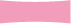 当院ホームページから申し込み　　http://www.scmc.or.jp/
インターンシップへの参加には条件があります。ホームページの募集要項を必ず確認し、ご応募ください
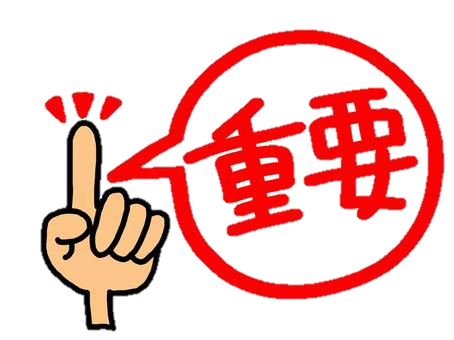 持ち物
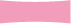 ●誓約書　●体調管理シート　●ユニフォームとナースシューズ　●替えのマスク
〒331-0054　さいたま市西区島根299-1
　さいたま市民医療センター　　看護部インターンシップ係
住所
お申込み
お問い合わせ
送付先住所
048-626-00１１
TEL
（平日・土：9：00～17：00）
048-799-5146
FAX
kango＠scmc.or.jp
MAIL
※　感染状況次第では、中止または変更になる場合があります